Strengthening Postsecondary Indicators in Perkins V
Bryan Wilson
October 30, 2018,
What is WDQC?
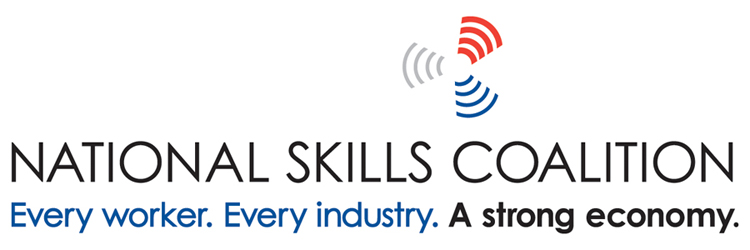 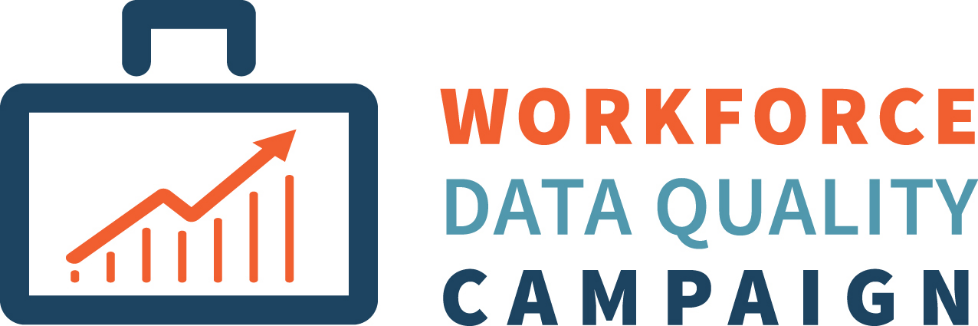 Overview
Context of Common Measures
Changes from Perkins IV
Toward Common Measures
Creation of WIOA’s Common Measures
Overlap WIOA and Perkins V
Credential Attainment
Placement
Not Earnings
Not Non-Traditional
Changes in Performance Indicators from Perkins IV
Gone:
Skill attainment indicator
Retention indicator
Explicit authority for state additional indicators
Changes in Performance Indicators from Perkins IV
Modified
Placement: Measured Q2 after completion, includes service programs
Credential Attainment: Includes attainment one year after completion
Non-traditional: Number of concentrators in; not all participants, and not percentage of concentrators who complete
Reporting Changes
Local public facing report of results on each indicator for each program
Secretary of Education
Does not negotiate performance levels
May reallocate funds for improvement after 2 years
Sub-Populations Changes
Youth whose parent is active duty armed forces 
Out-of-Workforce Individuals 
Economically disadvantaged includes low-income youth and adults
Opportunities for Alignment with WIOA
Recognized Credentials
Placement methodology
Eligible Training Provider reporting
Questions?
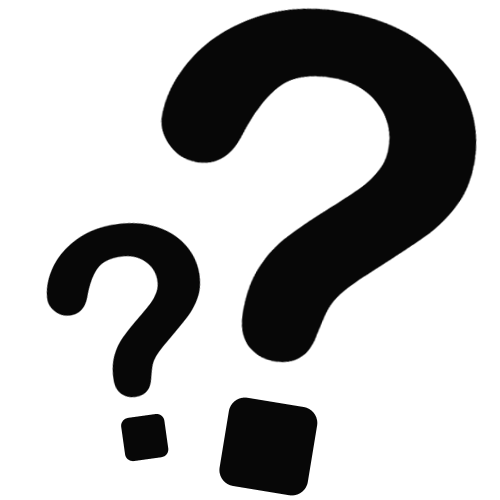 Contact
Bryan Wilson
Bryanw@workforcedqc.org
202-223-8355, ext. 115
WorkforceDQC.org
Housekeeping
Please complete your evaluations!
Link to Sched agenda with session-related materials: https://perkinsb.sched.com/ 
Virtual resource table: https://careertech.org/perkins-virtual-resource-table